学習と検証、学習曲線（Iris データセット）
（人工知能応用）
URL: https://www.kkaneko.jp/cc/ni/index.html
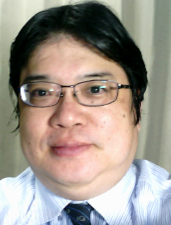 金子邦彦
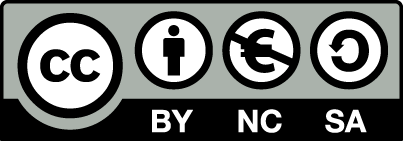 1
トピックス
分類を行うニューラルネットワーク
ニューラルネットワークの作成
ニューラルネットワークの学習
学習曲線
Iris データセット
2
プログラムは、次で公開

https://colab.research.google.com/drive/18rj0Lyy7rL_JJS9flrGWJR04EuI8tnTm?usp=sharing

プログラムの再実行，プログラムの変更には，Google アカウントが必要．
プログラムを変更した場合でも，特別な操作をしない限り，他の人には公開されない
3
アヤメ属 (Iris)
多年草
世界に 150種. 日本に 9種.
花被片は 6個
外花被片（がいかひへん） Sepal 
	3個（大型で下に垂れる）
内花被片（ないかひへん） Petal
	3個（直立する）
内花被片
外花被片
4
Iris データセット
Iris データセット（データ数は 50 × 3）
のうち、先頭 10 行
◆ 3種のアヤメの外花被辺、内花被片を計測
◆ 種類も記録
　　setosa
　　versicolor
　　virginica
◆ データ数は 50 × 3

作成者：Ronald Fisher 
作成年：1936
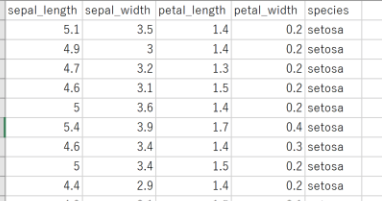 外花被片(Sepal)
の長さと幅
内花被片(Petal)
の長さと幅
種類
ラベル
特徴量
5
Iris データセットの散布図
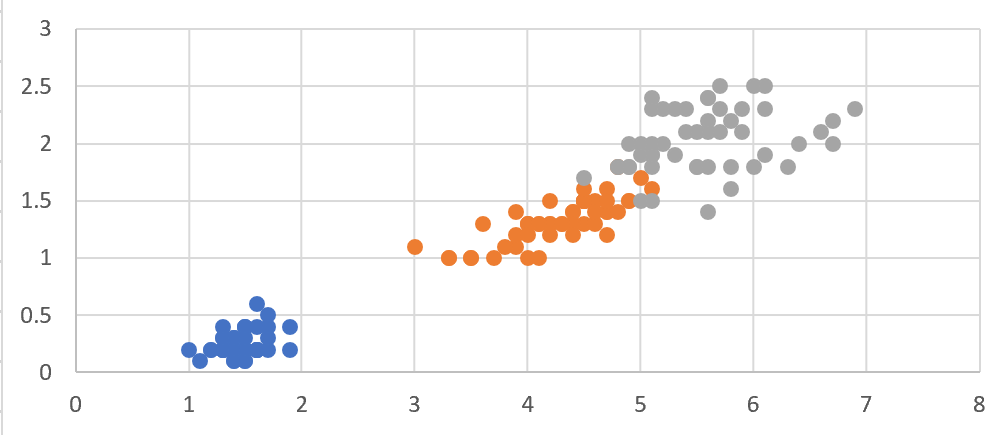 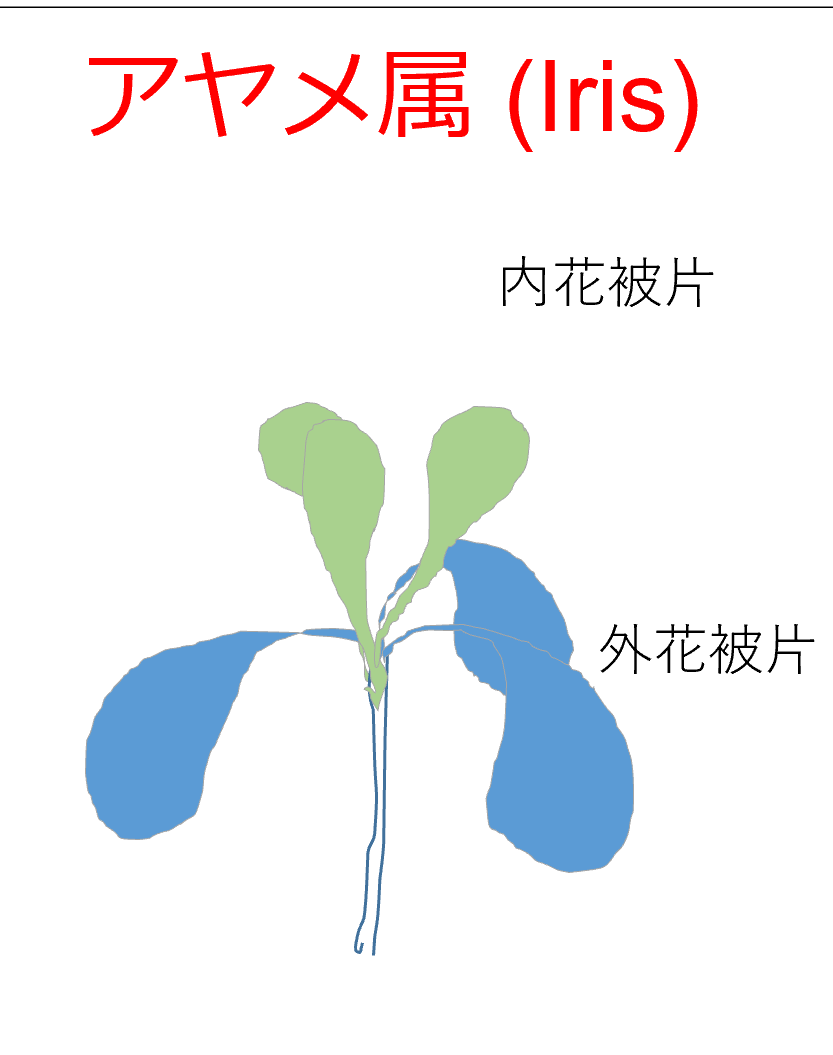 縦軸：内花被片の幅
横軸：内花被片の長さ
次の３種類の分類済みのデータ
　　setosa
　　versicolor
　　virginica
6
作成するニューラルネットワーク
１層目：ニューロン数 20, 種類は relu
２層目：ニューロン数 3, 種類は softmax
ニューロン
ニューロン
出力データ
0, 1, 2
それぞれの確率
入力データ
4個の数字
のまとまり
ニューロン数: 3
種類: softmax
ニューロン数: 20
種類: relu
7
全体で 2層
ニューラルネットワーク作成のプログラム例
import tensorflow as tf

def create_model():
    return m = tf.keras.models.Sequential([
        tf.keras.layers.Dense(units=20, input_dim=4, activation='relu'),
        tf.keras.layers.Dropout(0.1),
        tf.keras.layers.Dense(units=3, activation='softmax')
    ])
プログラムを使用し，
ニューラルネットワークを作成
入力データは 4個の数字
１層目のニューロン数は 20
種類は relu
２層目のニューロン数は 3
種類は softmax
ニューラルネットワークの作成では，次を設定する
入力データでの数値の個数
ニューロンの数（層ごと）
ニューロンの種類（層ごと）
8
訓練データと検証データ
訓練データ：　学習に使用
訓練データによる学習により，訓練データではないデータでも分類できる能力（「汎化」という）を獲得
Iris データセットから複数行を抜き出して使用
検証データ：　学習の結果を確認するためのもの．
　　　　　　　訓練データとは違うものを使用する．
Iris データセットで，訓練データとして使用しない行を使用
9
学習の繰り返し
同じ訓練データを繰り返し使用
訓練データを１回使っただけでは，学習不足の場合がある．
繰り返し使用することで，損失をさらに減らす
損失の減少
１回
２回
３回
４回
10
学習の繰り返しを行うプログラム例
学習の繰り返し回数は  200
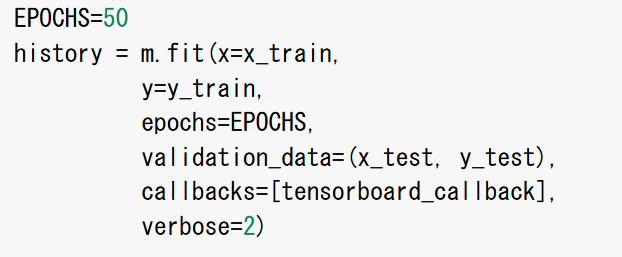 訓練データの指定
検証データの指定
11
学習の繰り返しを行うプログラムの実行結果
同じ訓練データを用いた学習を繰り返し
ながら，検証データで検証
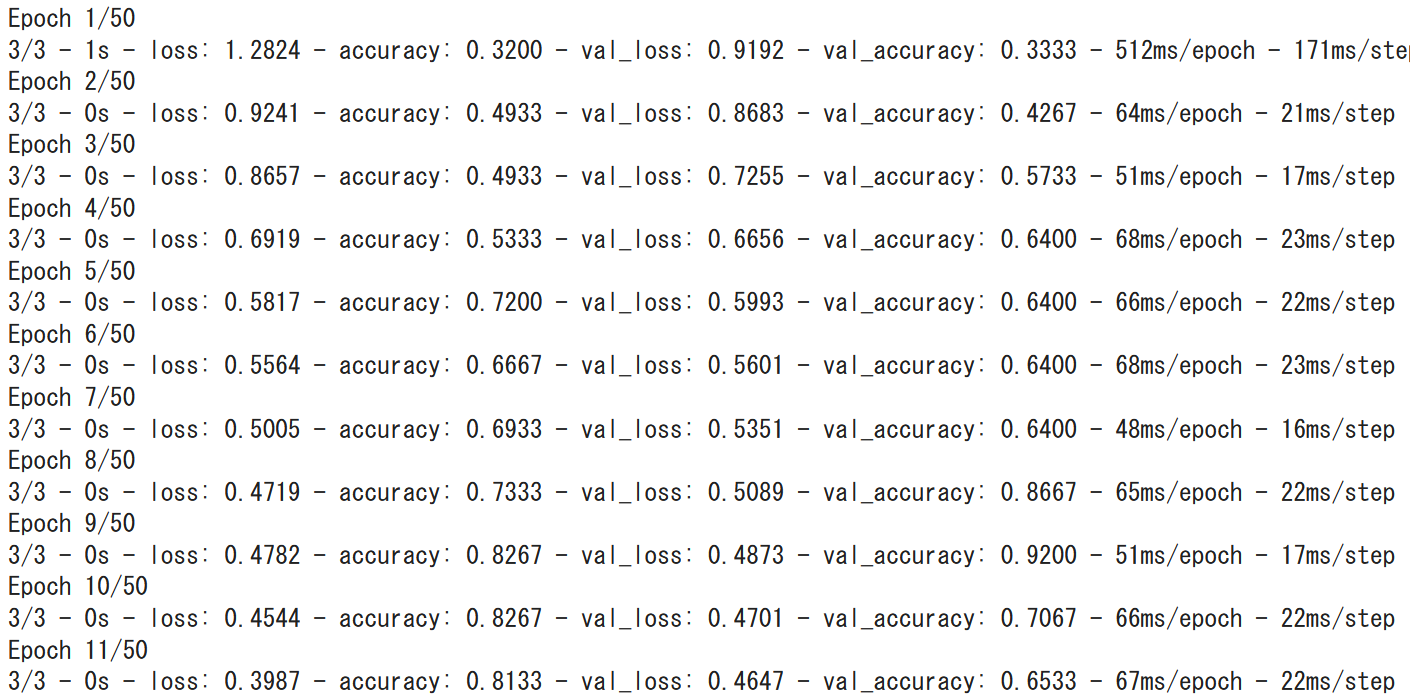 学習の繰り返しごとの
・訓練データでの損失 (loss)
・検証データでの損失 (val_loss)
などの変化を確認できる
12
学習曲線
学習の繰り返しでの，損失などの変化をプロットしたグラフ
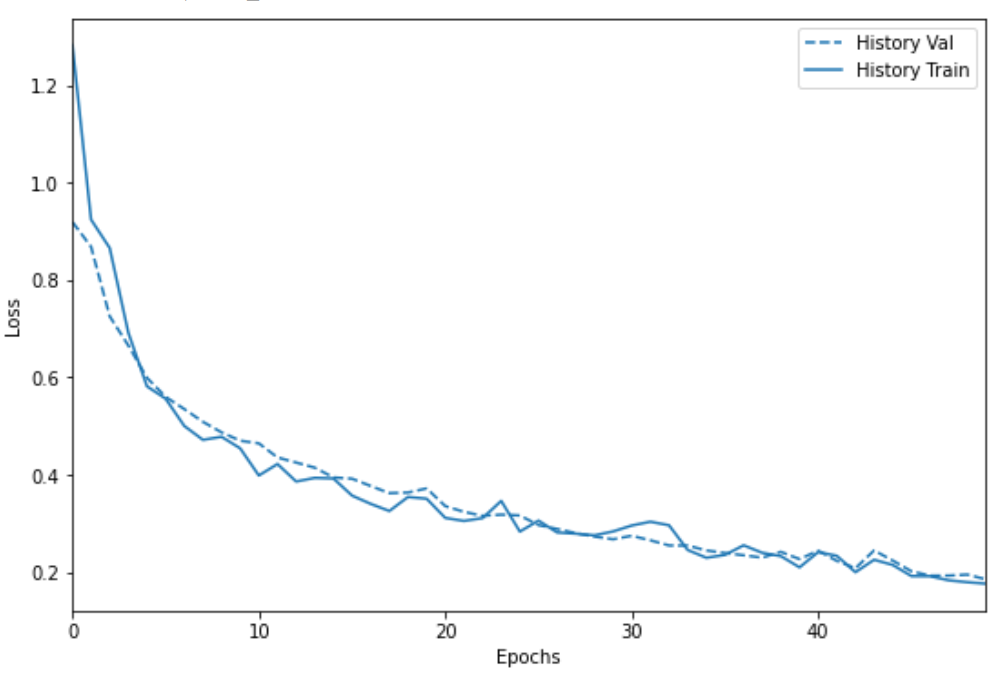 実線は，訓練データでの
損失の変化
点線は，検証データでの
損失の変化
学習の繰り返し
訓練データと検証データでは，違う形になることに注意
13